Improving speech privacy in personal sound zones
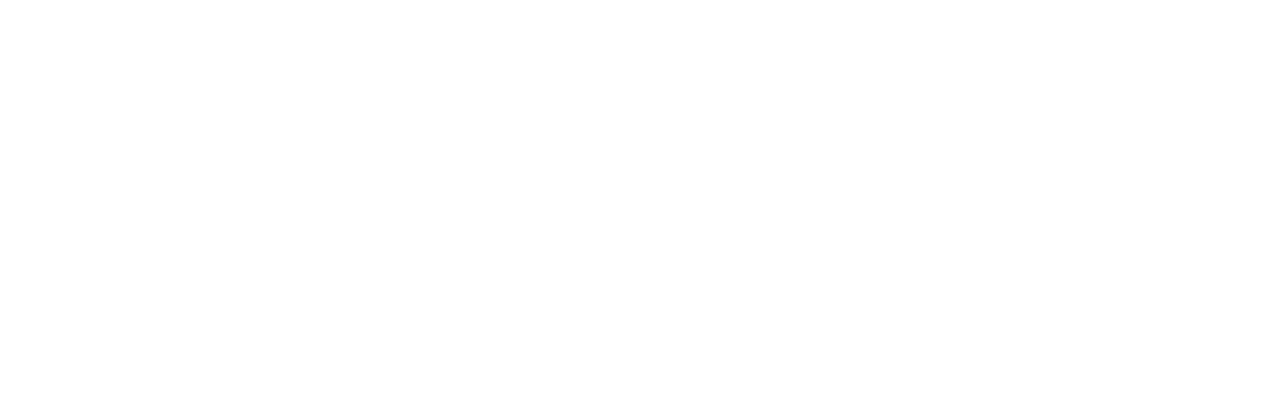 Jacob Donley ⃰, Christian Ritz ⃰ and W. Bastiaan Kleijn †
⃰  School of Electrical, Computer and Telecommunications Engineering, University of Wollongong,  Wollongong, NSW, Australia
† School of Engineering and Computer Science, Victoria University of Wellington, New Zealand
jrd089@uowmail.edu.au, critz@uow.edu.au, bastiaan.kleijn@vuw.ac.nz
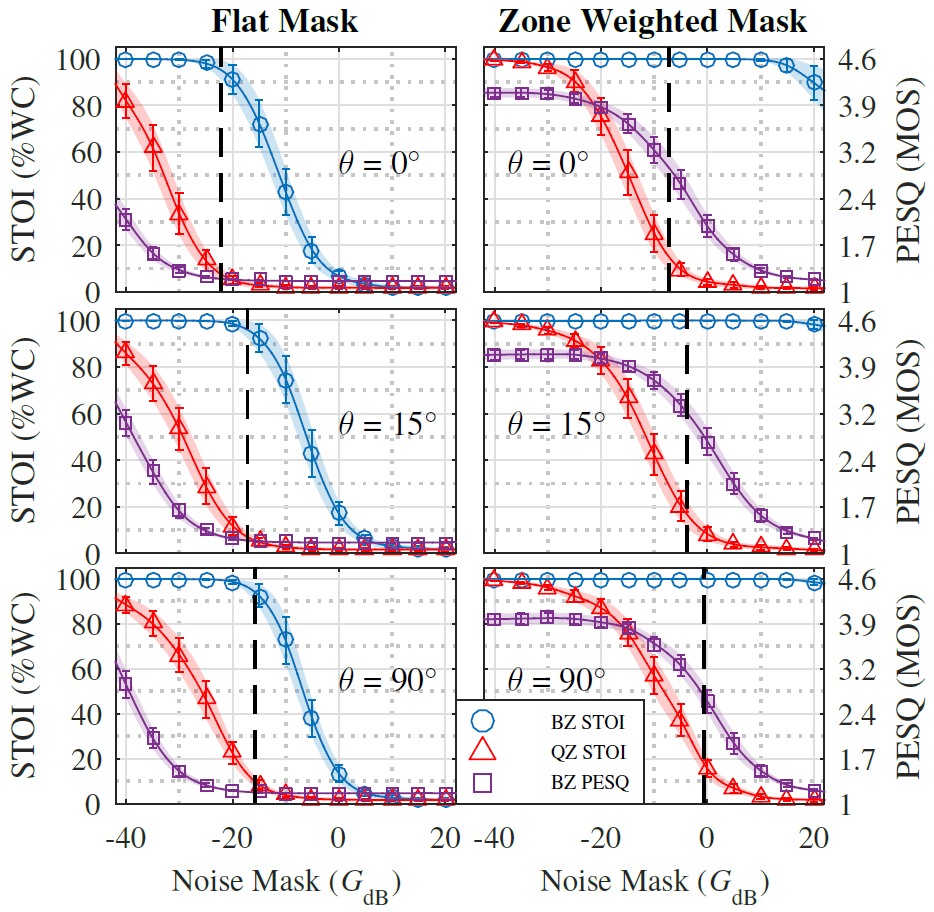 BZ STI
QZ STI
BZ PESQ
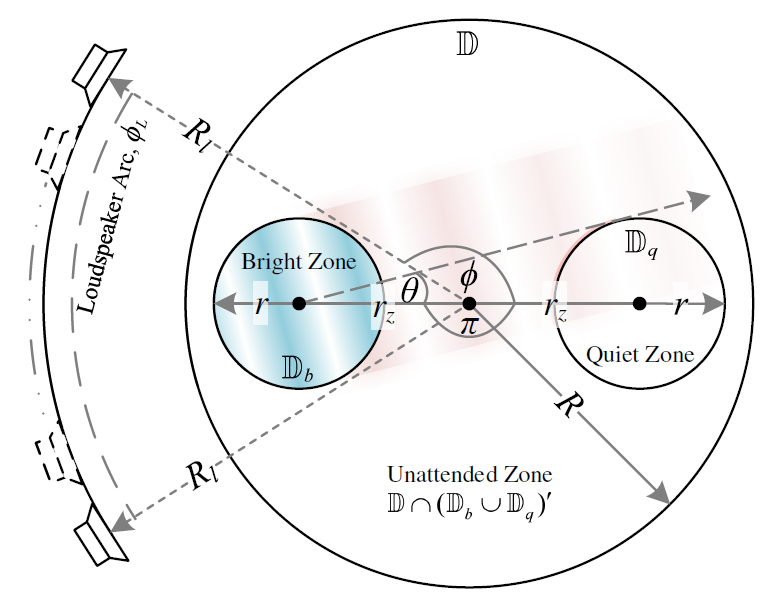 Fig. 1. – STOI and PESQ for anechoic. Black dashed lines are optimum            and      = 1.
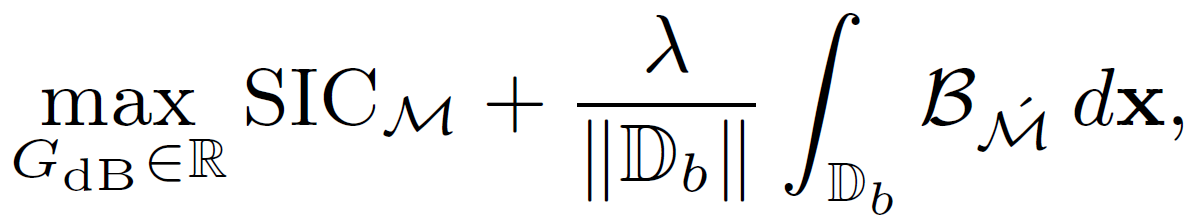 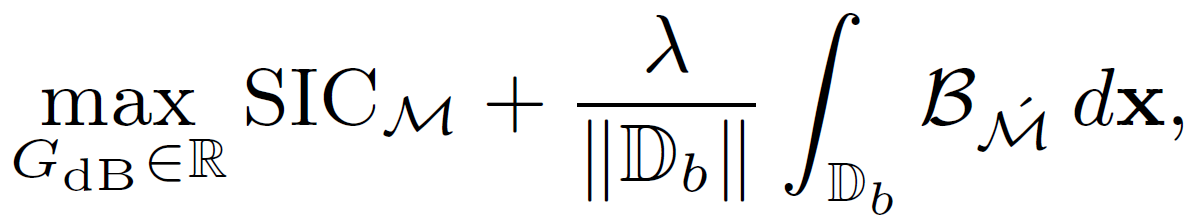 [1] J. Donley, C. Ritz and W. B. Kleijn, “Improving Speech Privacy in Personal Sound Zones,” in Int. Conf. on Acoust., Speech and Signal Process. (ICASSP). 2016, pp. 311-315, IEEE.
Improving speech privacy in personal sound zones
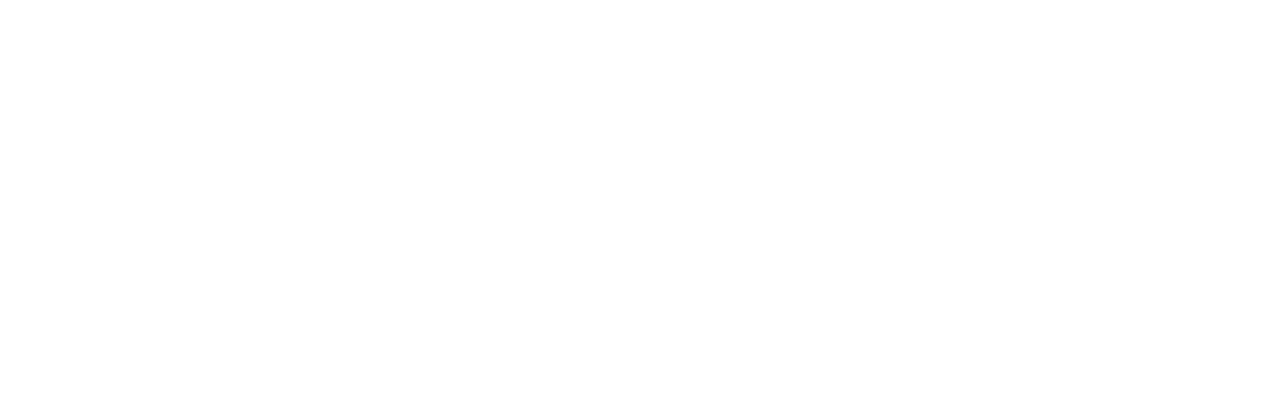 Jacob Donley ⃰, Christian Ritz ⃰ and W. Bastiaan Kleijn †
⃰  School of Electrical, Computer and Telecommunications Engineering, University of Wollongong,  Wollongong, NSW, Australia
† School of Engineering and Computer Science, Victoria University of Wellington, New Zealand
jrd089@uowmail.edu.au, critz@uow.edu.au, bastiaan.kleijn@vuw.ac.nz
Male
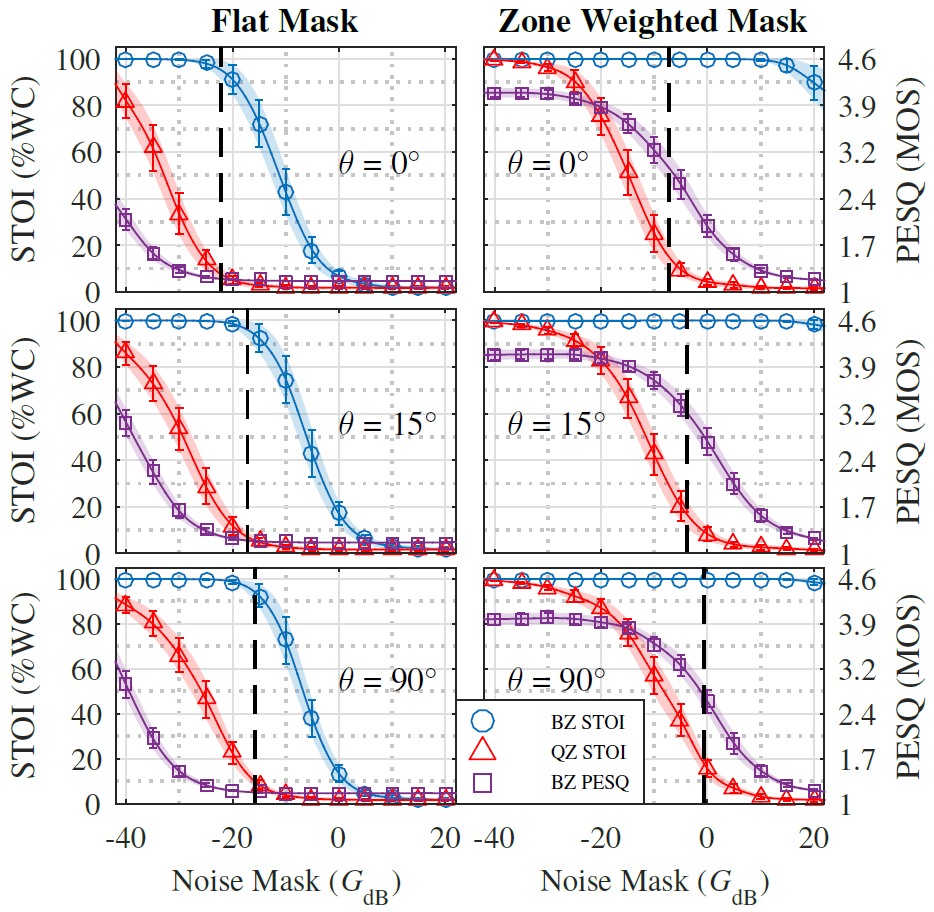 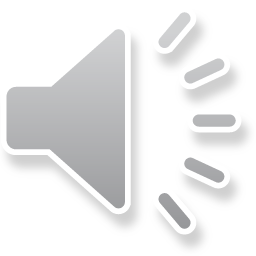 Original (reference):
Bright Zone
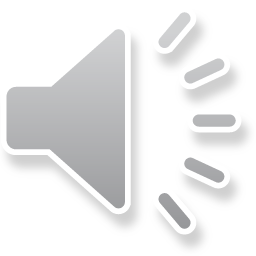 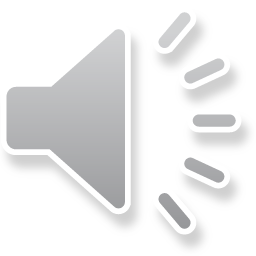 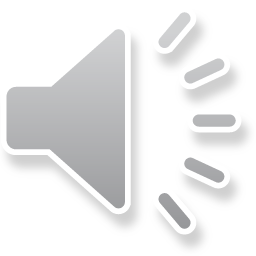 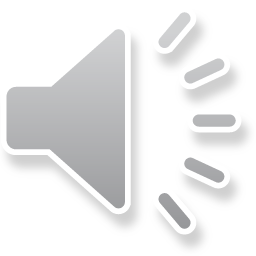 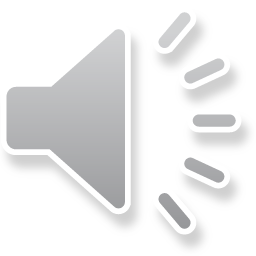 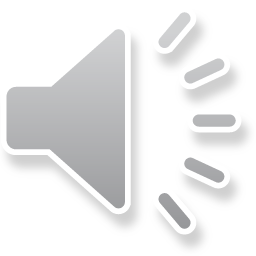 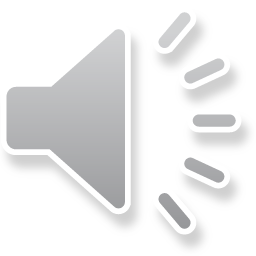 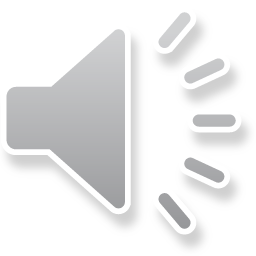 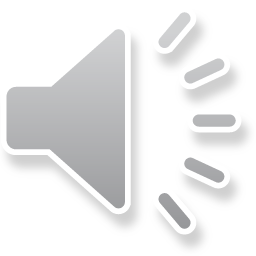 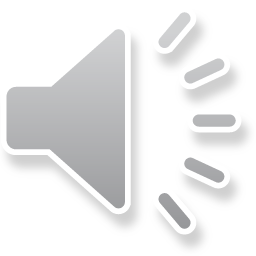 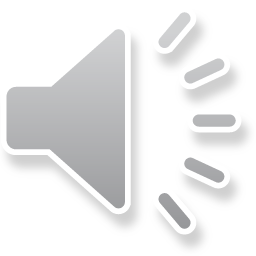 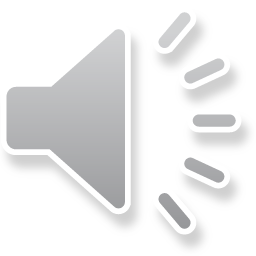 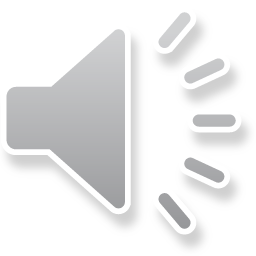 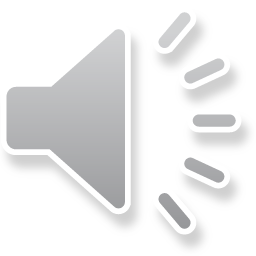 Quiet Zone
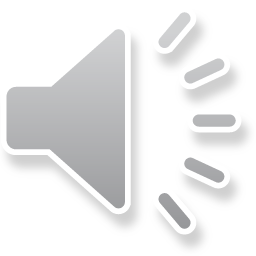 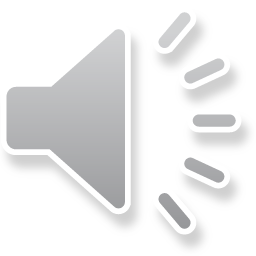 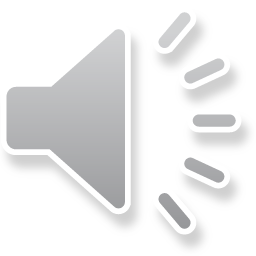 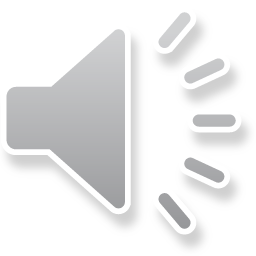 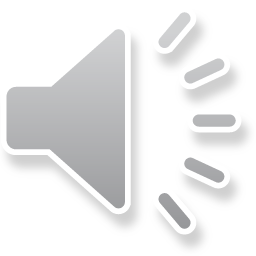 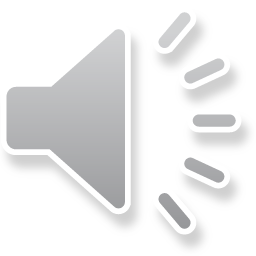 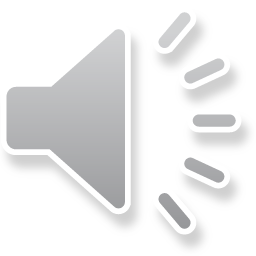 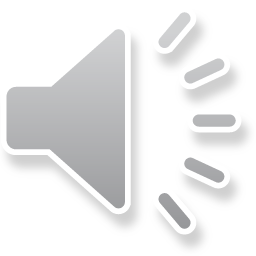 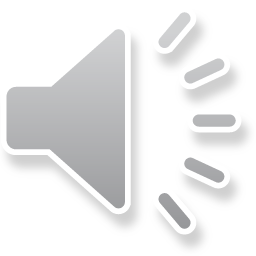 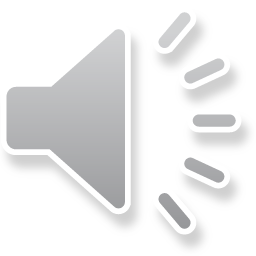 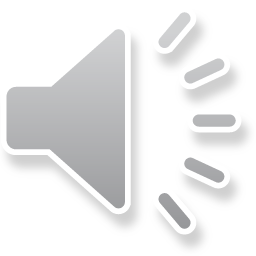 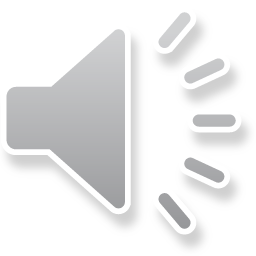 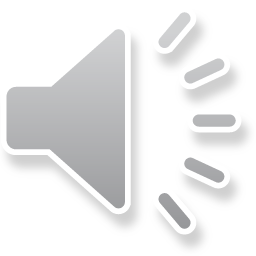 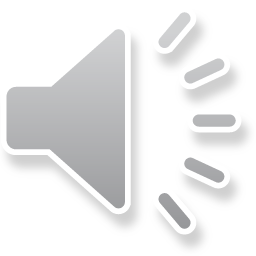 Bright Zone
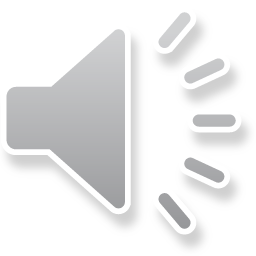 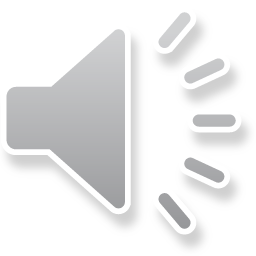 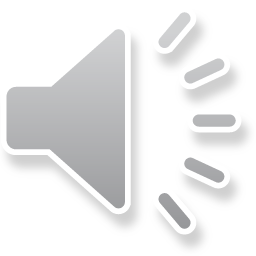 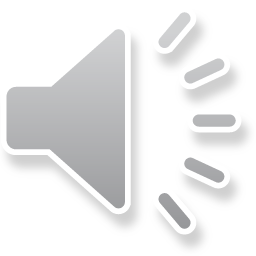 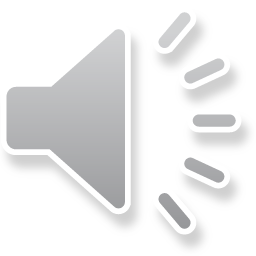 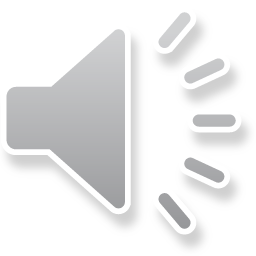 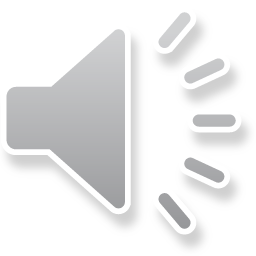 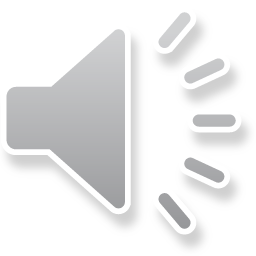 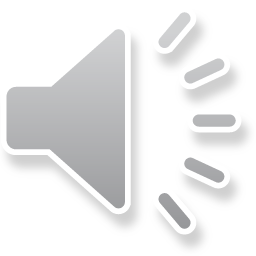 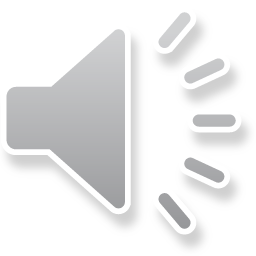 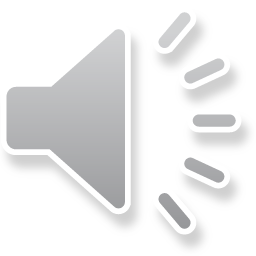 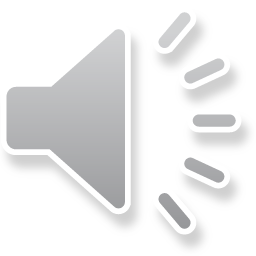 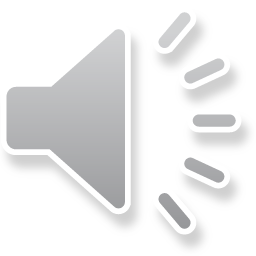 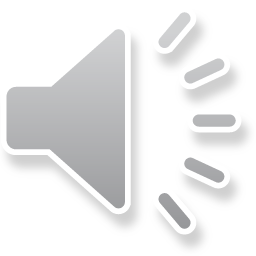 Quiet Zone
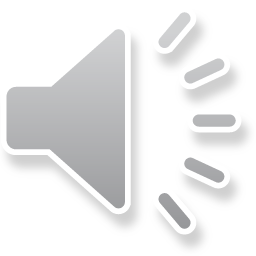 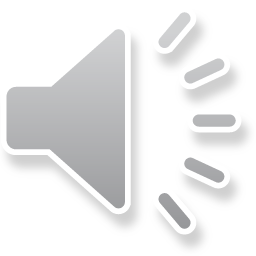 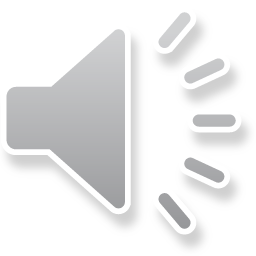 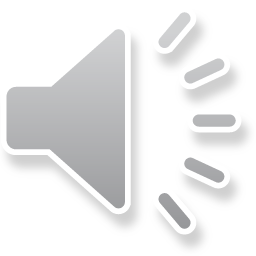 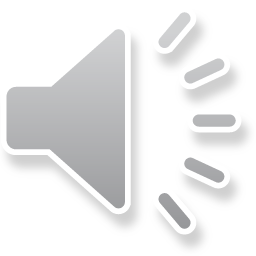 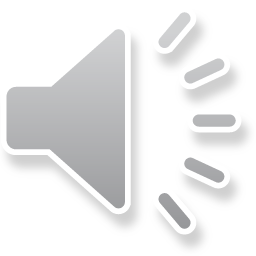 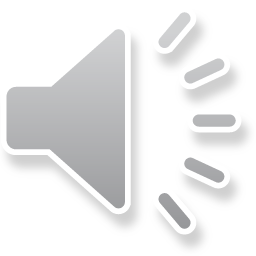 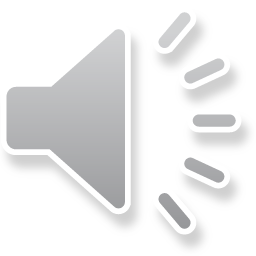 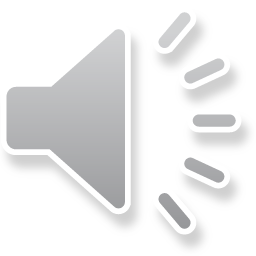 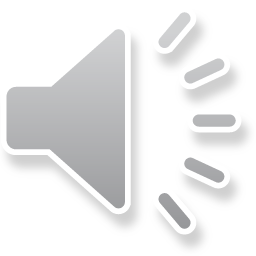 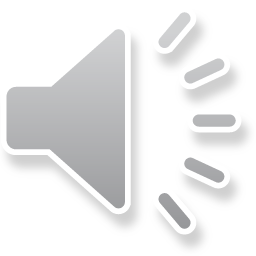 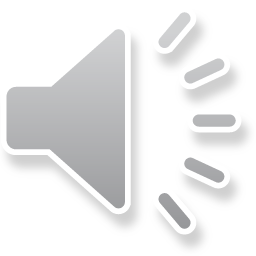 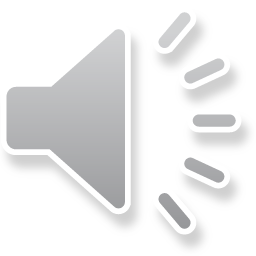 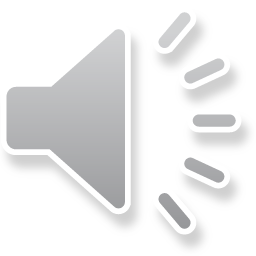 Bright Zone
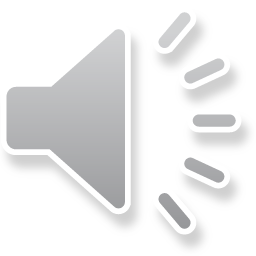 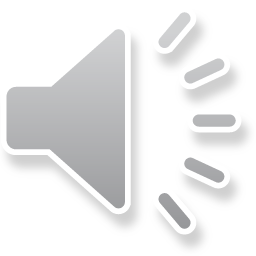 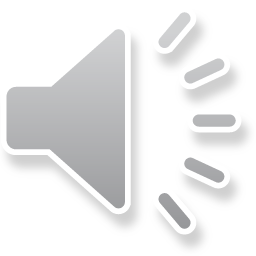 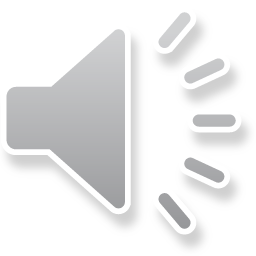 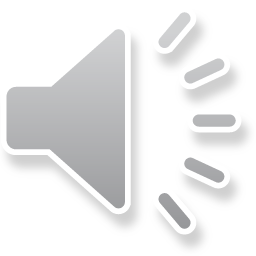 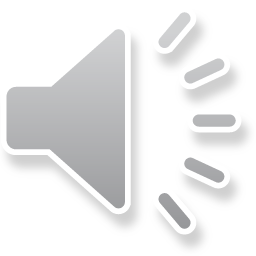 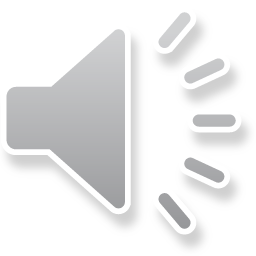 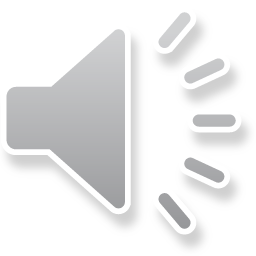 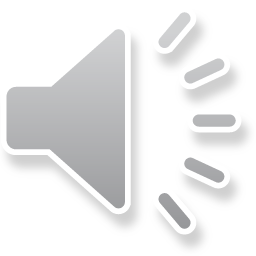 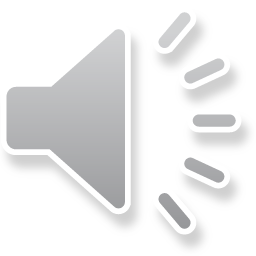 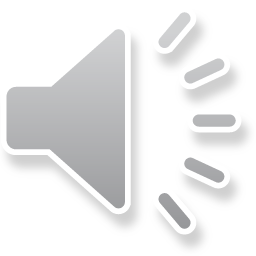 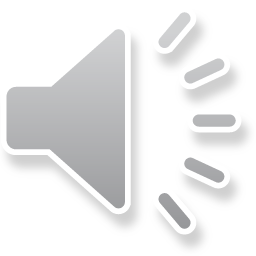 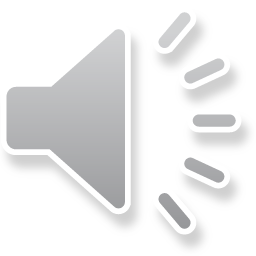 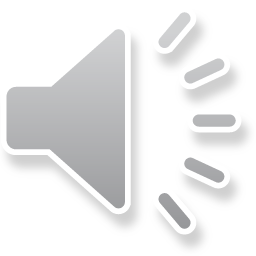 Quiet Zone
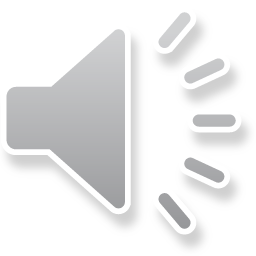 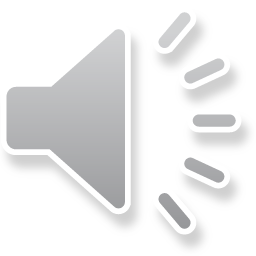 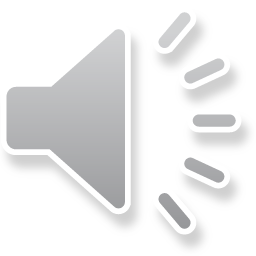 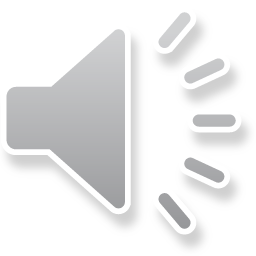 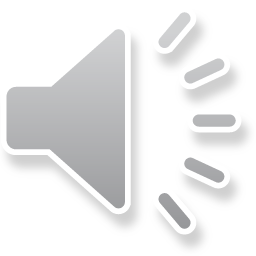 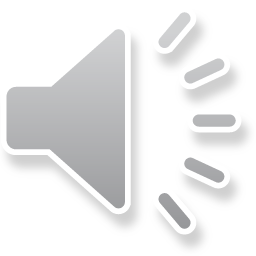 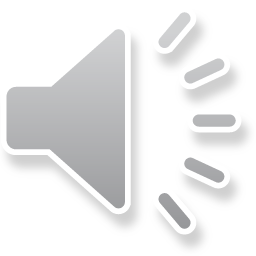 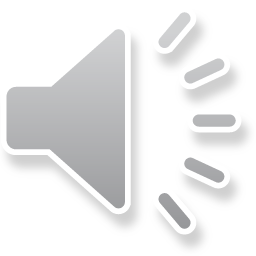 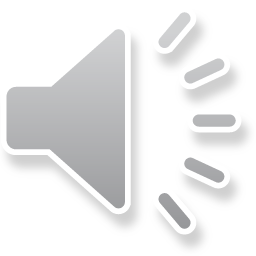 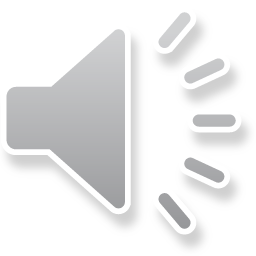 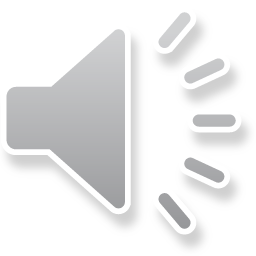 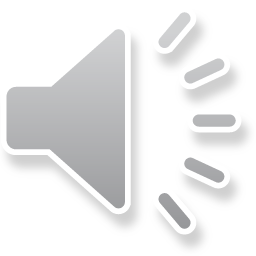 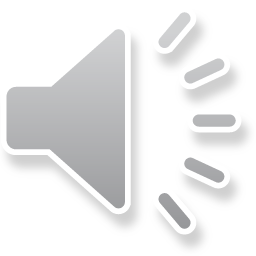 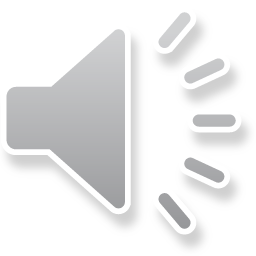 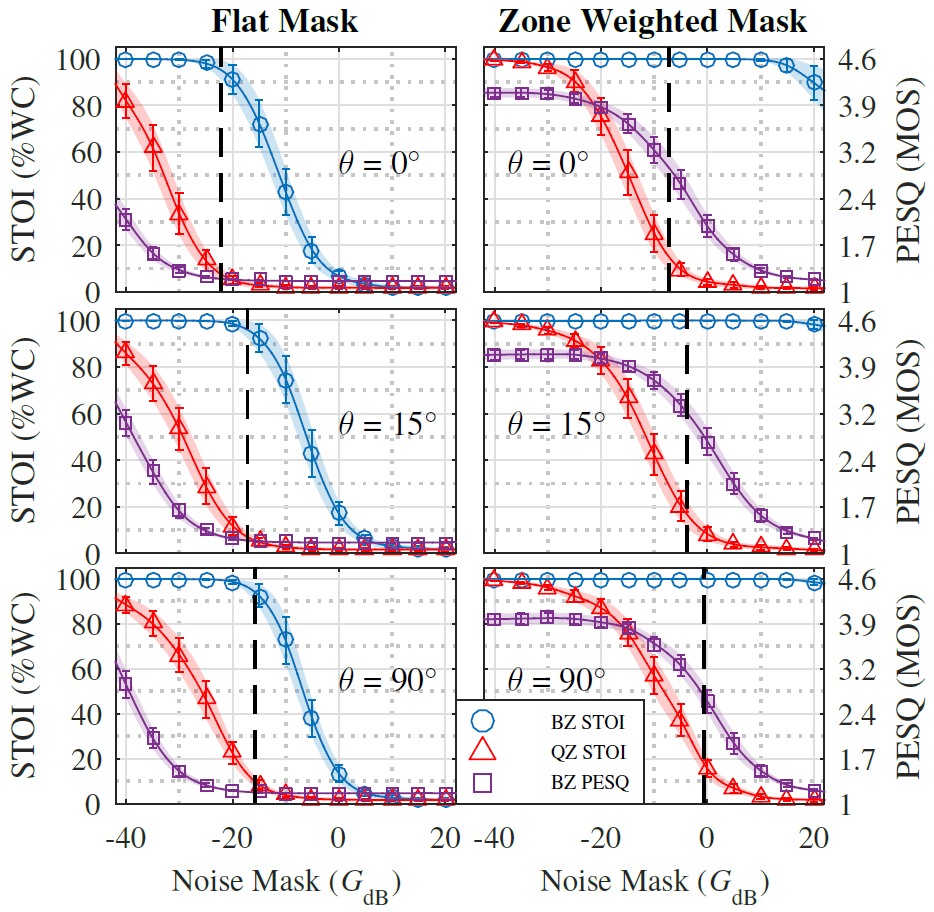 Improving speech privacy in personal sound zones
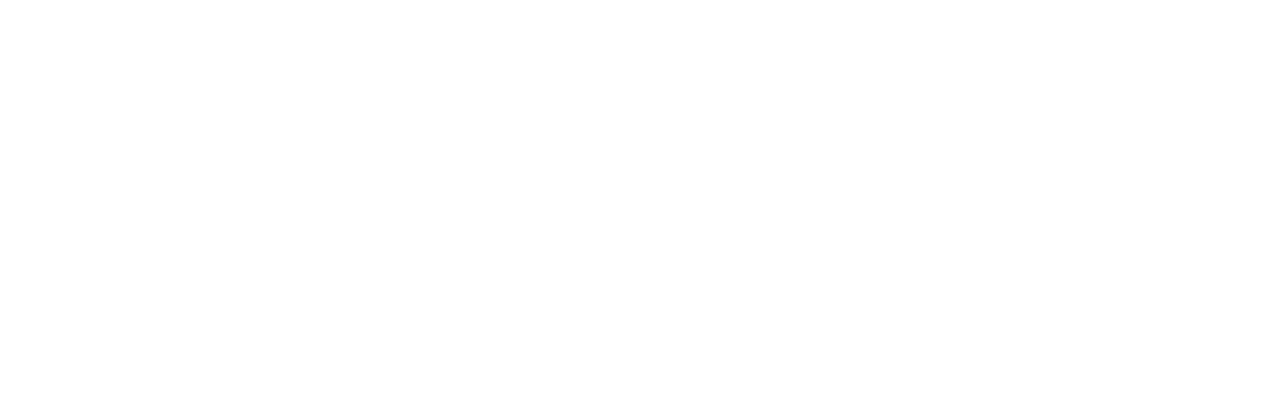 Jacob Donley ⃰, Christian Ritz ⃰ and W. Bastiaan Kleijn †
⃰  School of Electrical, Computer and Telecommunications Engineering, University of Wollongong,  Wollongong, NSW, Australia
† School of Engineering and Computer Science, Victoria University of Wellington, New Zealand
jrd089@uowmail.edu.au, critz@uow.edu.au, bastiaan.kleijn@vuw.ac.nz
Female
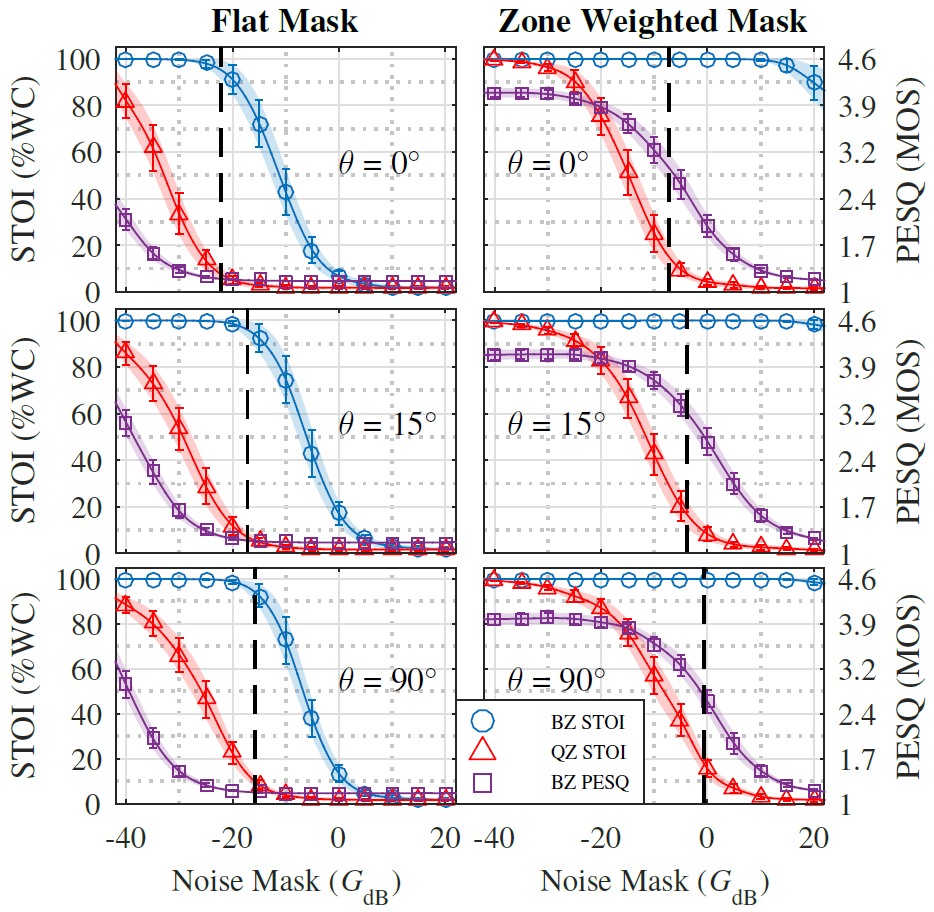 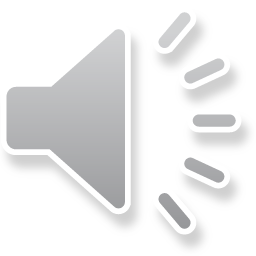 Original (reference):
Bright Zone
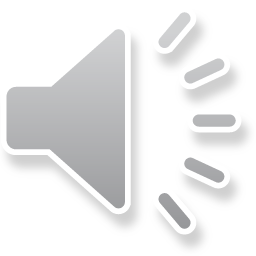 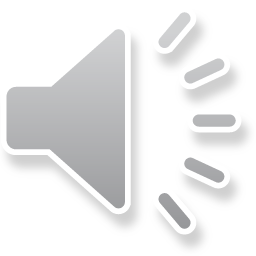 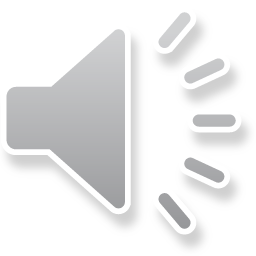 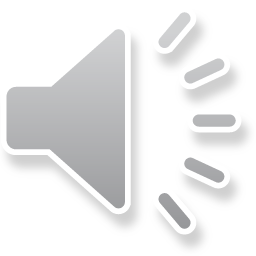 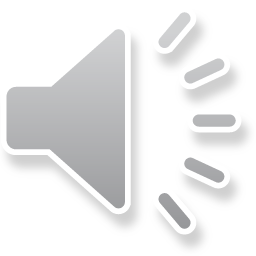 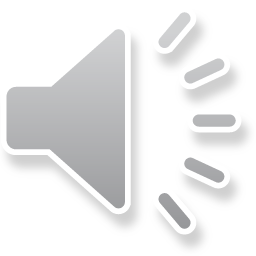 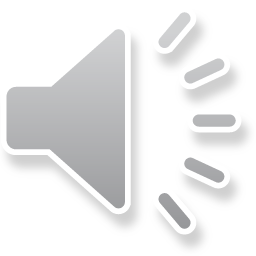 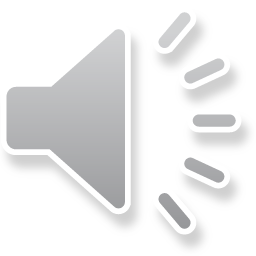 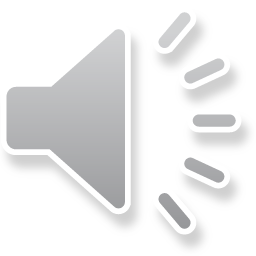 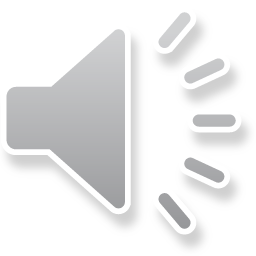 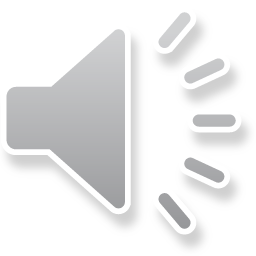 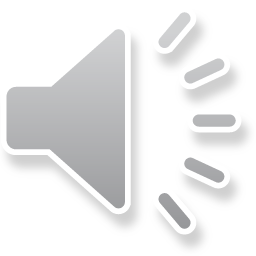 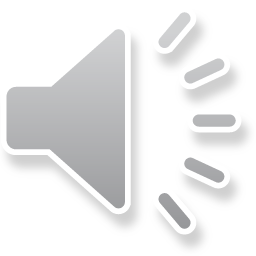 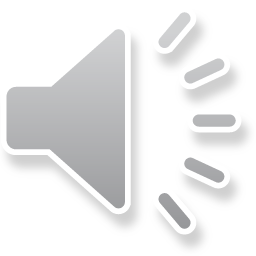 Quiet Zone
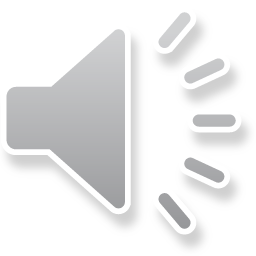 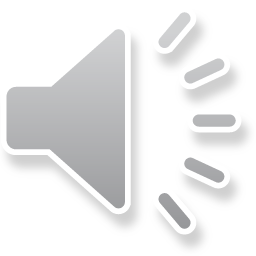 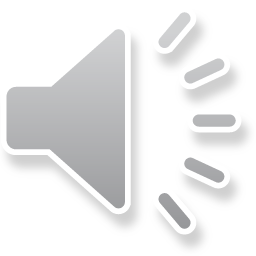 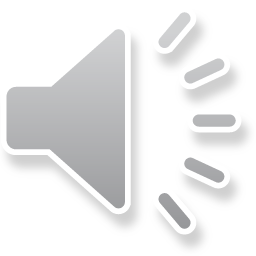 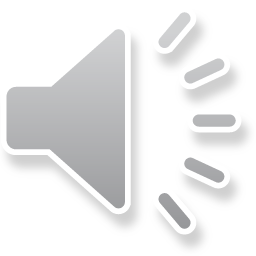 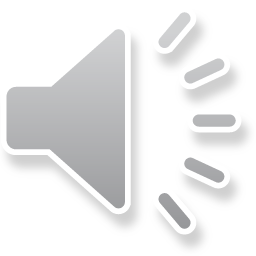 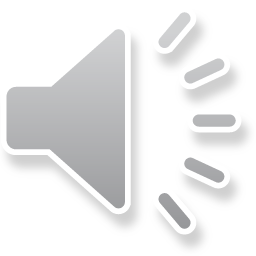 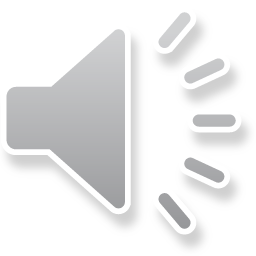 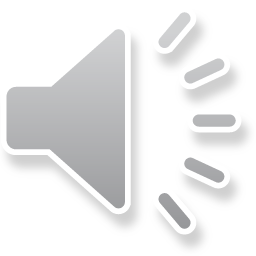 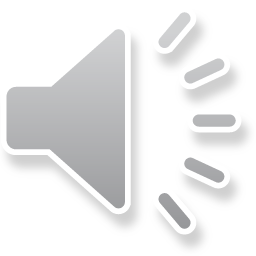 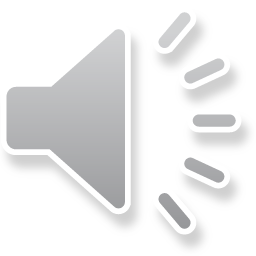 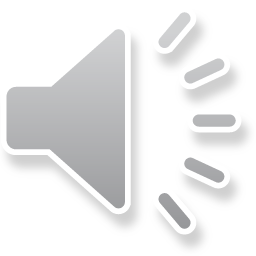 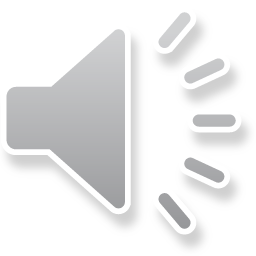 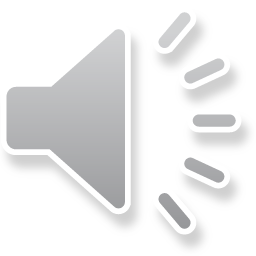 Bright Zone
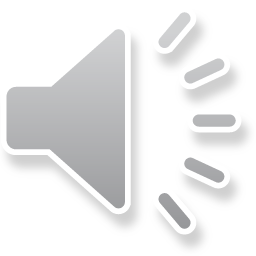 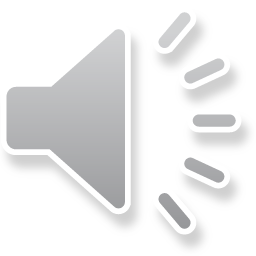 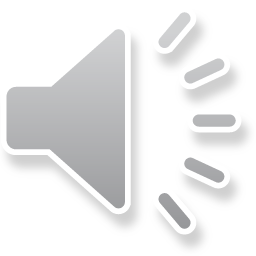 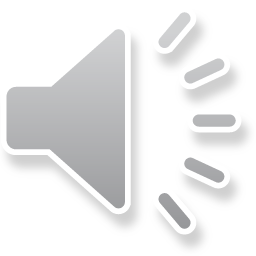 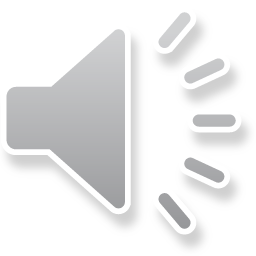 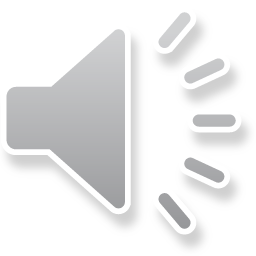 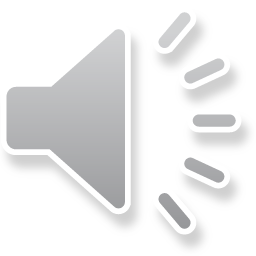 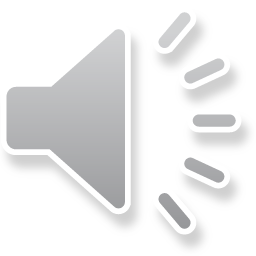 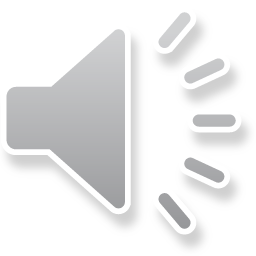 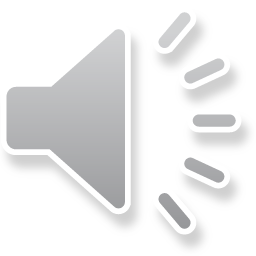 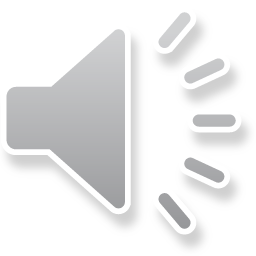 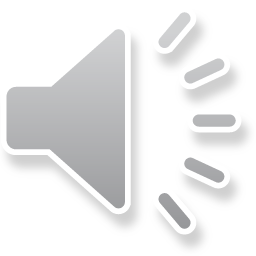 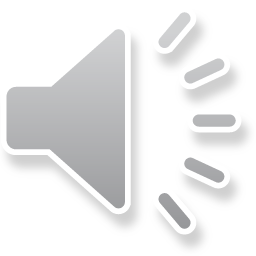 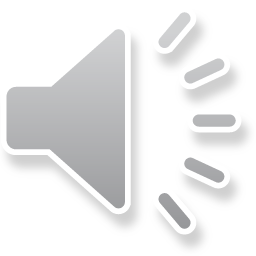 Quiet Zone
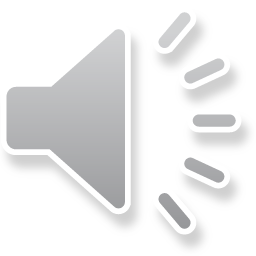 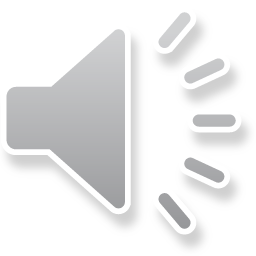 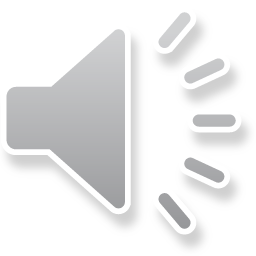 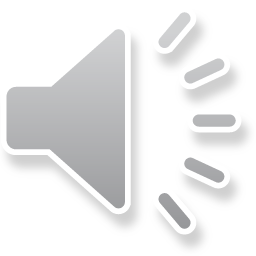 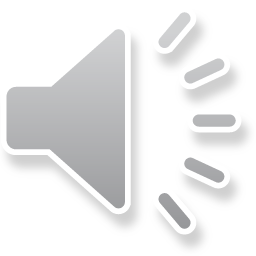 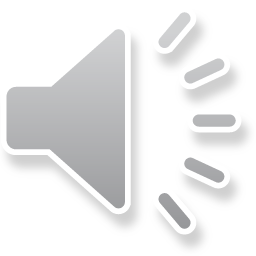 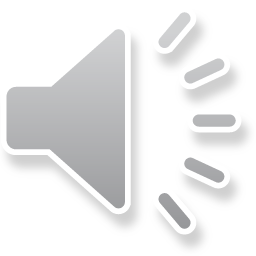 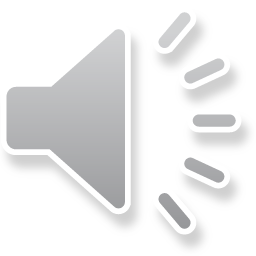 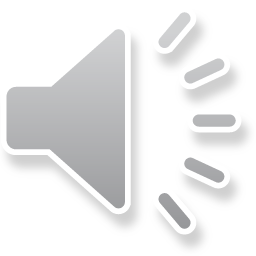 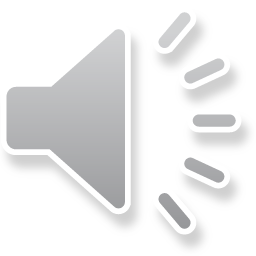 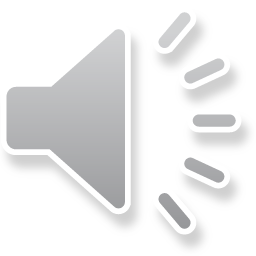 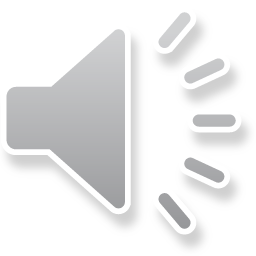 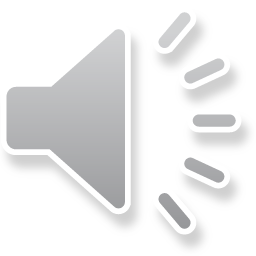 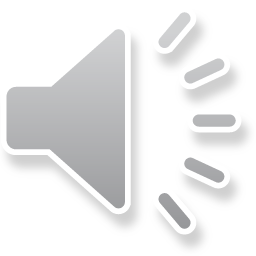 Bright Zone
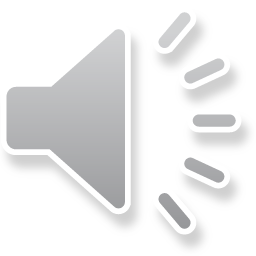 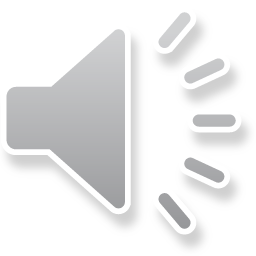 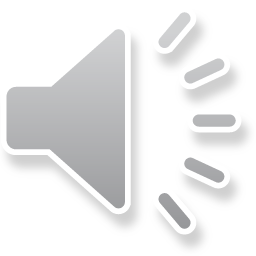 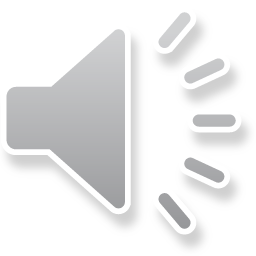 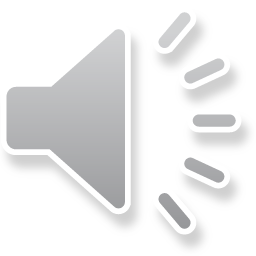 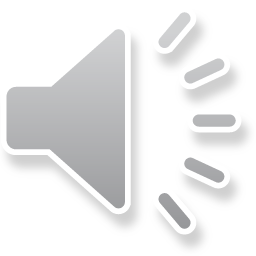 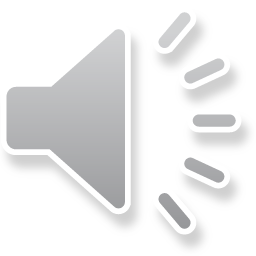 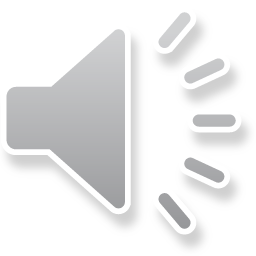 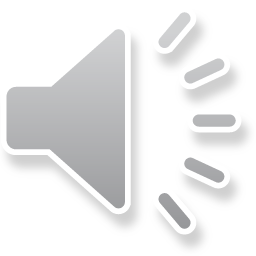 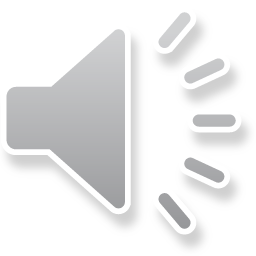 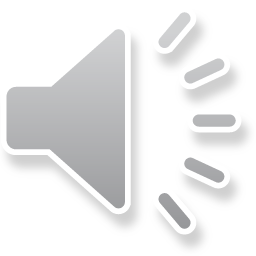 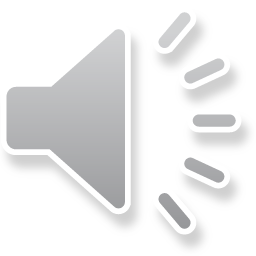 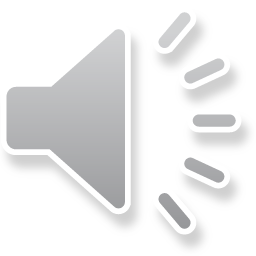 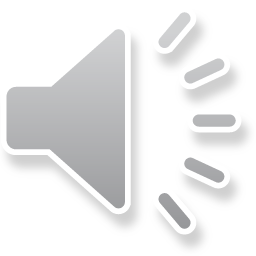 Quiet Zone
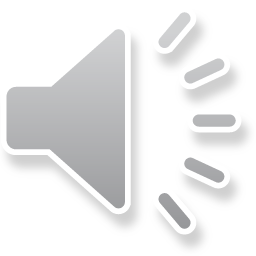 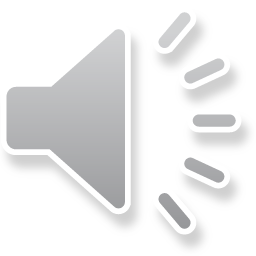 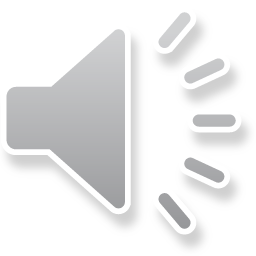 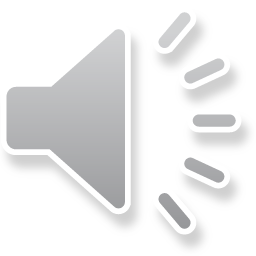 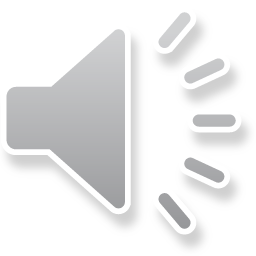 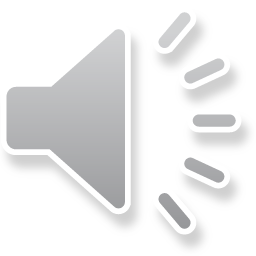 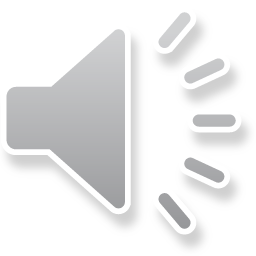 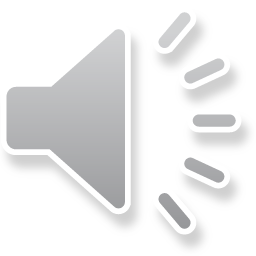 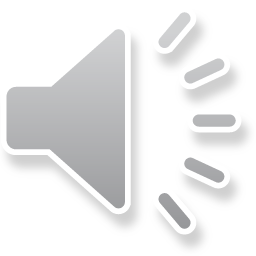 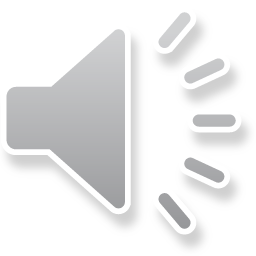 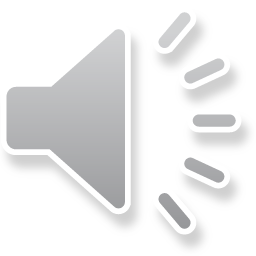 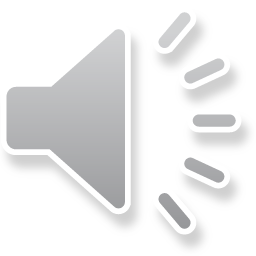 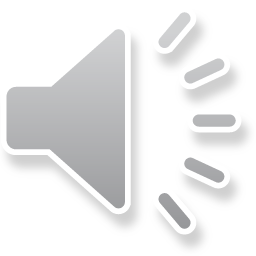 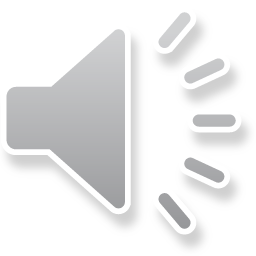 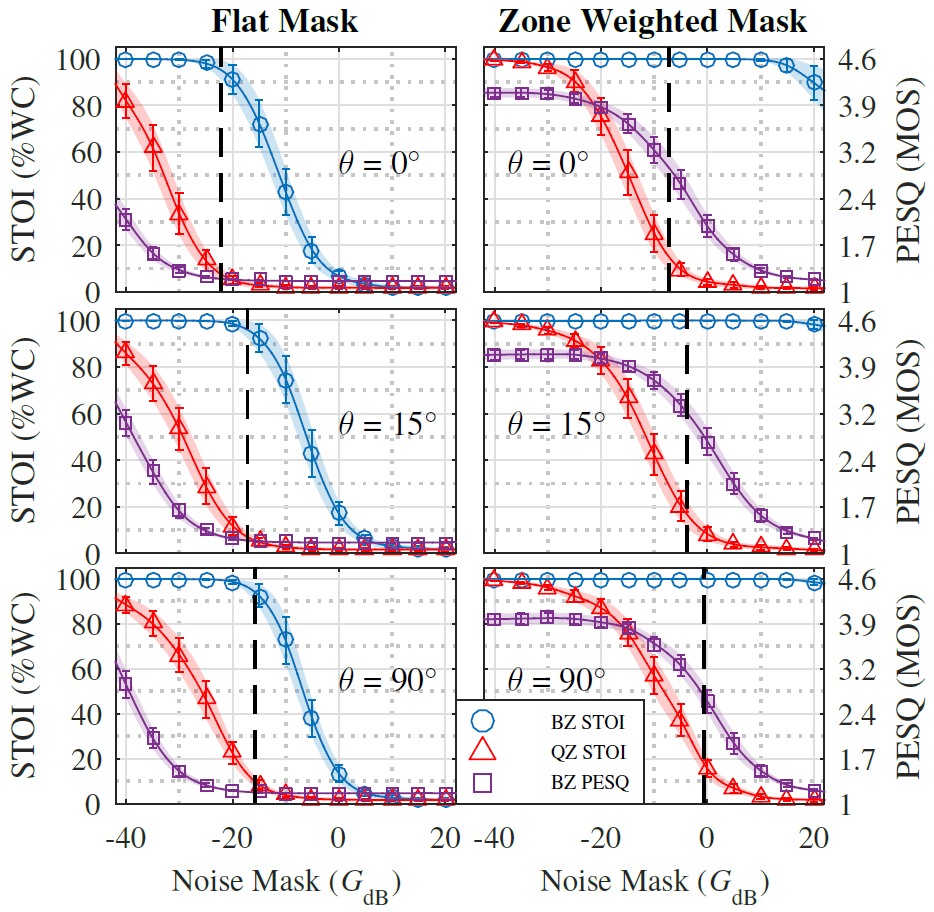